Access to Competitive Courses
Shaheen Barkat
University of Birmingham
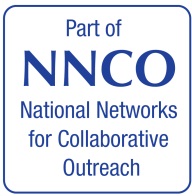 I am going to.…
Give you an insight into the most competitive courses
Talk about what universities are looking for 
Discuss how you can make a stronger university application
Guess the most competitive course
Nursing
1.
2.
3.
4.
5.
6.
7.
8.
Law
Scandinavian Studies
Veterinary Medicine
Pharmacy
Medicine
Dentistry
Economics
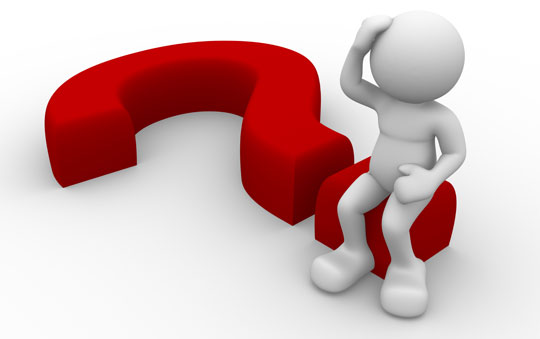 Big Questions
Why? ….

Job role, qualities, skills, motivation, work/life balance, values

Qualifications (subjects, grades, experience)

Application process – different universities

Plan A…….Plan B
What Admissions Tutors are looking for
Applicants who meet the entry requirements
Interest and enthusiasm in chosen subject
Transferable skills
Understand what the degree programme / career involves
How to stand out?
Outstanding academic grades – predicted and achieved 
Some of the most competitive courses and universities will select on GSCE profile
Significant extra-curricular activity
‘Doing more than required’ vs ‘doing enough’
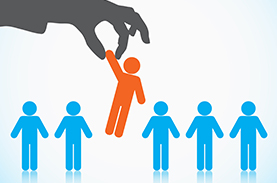 How to stand out?
Substantial work experience!
Just as important as your grades
Will allow you to reflect on career choice
More varied experience you get, the better you will probably perform at interview
Will increase confidence and awareness of career
Application Process
Achieved and predicted grades
Personal statement
Interviews  - MMIs, Panel, AVD’s
Admissions tests
What you should be doing now
Research courses / careers
Visit universities - Go to open days
Do extra-curricular activities
Gain work experience
Take opportunities to develop skills
Focus on doing well in exams!